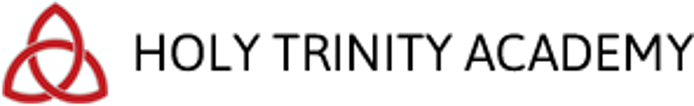 Amazing TAs!How to get the best out of having a Teaching AssistantSession 2
Scaffolding
Relaying
Zoning
Coaching
Facilitating
Supervising
Safeguarding
Session 2 – How TAs can support learning
Scaffolding
There are several features of scaffolding that TAs (and teaching staff) can use:

Gain and maintain the learner/s interest
Simplify the task, for example by breaking it down into stages & repeating instructions clearly one-step-at-a-time
Control the child’s level of frustration
Pre-empt challenges that may trigger negative or unwanted behaviours
Point out key things to do and/or show the child alternate ways of doing parts of the task 
Demonstrate the task – model an example of your own
Keep child on-track, by reminding them of their goal/learning objective
PRAISE their EFFORT along the way!
There are stages of progression within scaffolding, from high level of teaching assistant support – including correcting /  modelling / high order questioning and then prompting; to requiring a low level of teaching assistant support until independence is obtained.
Help with recall, teaching assistants to give prompts
Low TA support, increased pupil independence
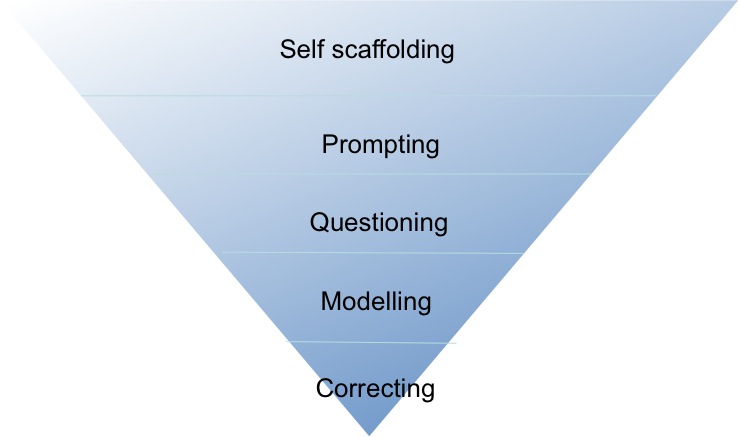 Cluing.
Turn instructions into questions
High TA support, low pupil independence
Demonstrate with a running commentary
Break out rooms
In your groups discuss ways that support staff and/or teaching staff can scaffold learning.
Ways to Scaffold
teaching children chants or mnemonic devices to ease memorization of key facts or procedures
displaying a historical timeline to offer a context for learning
using graphic organisers to offer a visual framework for assimilating new information
teaching key vocabulary terms before reading
guiding the children  in making predictions for what they expect will occur in a story, experiment, or other course of action
asking higher order questions while reading to encourage deeper investigation of concepts 
offering hints or partial solutions to problems
suggesting possible strategies for the students to use during independent practice
Give pupils time to talk to each other and to the teaching assistant. Use ‘think, pair, share’ techniques. Pause, ask a question, pause and review to enable the child(ren) to process the information
offering a motivational context to pique student interest or curiosity in the subject at hand facilitating child engagement and participation
breaking a complex task into easier, more "doable" steps to facilitate student achievement
use visual aids and resources such as  work mats, key word prompts. 
tap into prior knowledge by asking children to share their experiences, hunches and ideas 
showing students an example of the desired outcome before they complete the task
modelling an activity for the students before they are asked to complete the same or similar activity
modelling the thought process for students through "think aloud" talk
using verbal cues to prompt student answers
Supporting Techniques…
7
[Speaker Notes: SLIDE 5: SUPPORTING TECHNIQUES

In-class support staff do not always permanently attach themselves to a student, instead adopting one or more of the following models (with agreement of teaching staff and/or after discussion in planning process: 
Relaying – in-class support staff move periodically between students identified as being priorities for support due to additional needs. 
Zoning – in-class support staff locate themselves near a group of students with additional needs, monitoring and providing input when necessary. 
Coaching – in-class support staff are temporarily assigned to an individual or small group of students to guide them through a task that may prove particularly difficult (such as an extended writing or reading task when there are literacy difficulties).2 
Facilitating – in-class support staff provide ‘drop-in support’ by setting up assistive technology or other specialised equipment in the classroom, adapting resources, helping a student organise coursework / homework etc. 
Supervising – in-class support staff oversee the higher-ability / independent learners 
Safeguarding – in-class support staff monitor, and where necessary, assist in activities that pose a manageable risk to the health and safety of a student with an additional need, particularly those with visual impairment, a medical condition or a physical disability.]
Supporting Techniques…
In-class support staff do not always permanently attach themselves to a student (VELCRO model) , instead adopting one or more of the following models (with agreement of teaching staff and/or after discussion): 
 Relaying –

Zoning –

Coaching –

Facilitating –

Supervising – 

Safeguarding –
Each group should choose a technique.

Be ready to feed back.

A definition of the technique (what the group think!)

Some examples of this in practice.

How it could be used in different subjects.
SEND teaching assistants – Should you use the ‘velcro’ or ‘helicopter’ models of teaching? (teachwire.net)
Supporting Techniques…
In-class support staff do not always permanently attach themselves to a student (VELCRO model) , instead adopting one or more of the following models (with agreement of teaching staff and/or after discussion): 
 Relaying – in-class support staff move periodically between students identified as being priorities for support due to additional needs
Zoning – in-class support staff locate themselves near a group of students with additional needs, monitoring and providing input when necessary 
Coaching – in-class support staff are temporarily assigned to an individual or small group of students to guide them through a task that may prove particularly difficult (such as an extended writing or reading task when there are literacy difficulties)
Facilitating – in-class support staff provide ‘drop-in support’ by setting up assistive technology or other specialised equipment in the classroom, adapting resources, helping a student organise coursework / homework etc. 
Supervising - in-class support staff oversee the higher-ability / independent learners 
Safeguarding – in-class support staff monitor, and where necessary, assist in activities that pose a manageable risk to the health and safety of a student with an additional need, particularly those with visual impairment, a medical condition or a physical disability.
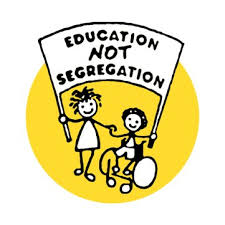 Relaying
TAs move periodically between pupils identified as being priorities for support, due to additional needs 

The seating plan must facilitate this. It is important not to sit all students with SEND together!
There have been concerns that TAs can encourage dependency, because they prioritise task completion, rather than encouraging pupils to think and act for themselves. Taken further, it has been argued that over-reliance on one-to-one support leads to a wide range of detrimental effects on pupils, in terms of interference with ownership and responsibility for learning, and separation from classmates.
This Photo by Unknown Author is licensed under CC BY-SA
10
[Speaker Notes: SLIDE 6: RELAYING

Often TAs feel the need to attach themselves to one particular student. This can be a waste of time and resources.
An effective TA will move periodically between students identified as being priorities for support due to additional needs. 

ACTIVITY

How would you identify which students to support in each class?
How would you discuss this with the class teacher?]
Zoning
TAs to locate themselves near a group of pupils with additional needs, monitoring and providing input when necessary.
11
[Speaker Notes: SLIDE 7: Zoning

TAs locate themselves near a group of students with additional needs, monitoring and providing input when necessary. 

ACTIVITY

How would you identify where to position yourself in a class to maximise your ‘zone’?
How would you discuss this with the class teacher?]
Coaching
TAs are assigned to an individual or small group of students to guide them through a task that may prove particularly difficult.
12
[Speaker Notes: SLIDE 8: Coaching

TAs are temporarily assigned to an individual or small group of students to guide them through a task that may prove particularly difficult (such as an extended writing or reading task when there are literacy difficulties).

ACTIVITY

How would you identify which students to coach and when’?
How would you discuss this with the class teacher?]
Facilitating
TAs provide ‘drop-in support’ by setting up assistive technology or other specialised equipment in the classroom, adapting resources, helping a pupil organise school work / homework etc.
13
[Speaker Notes: SLIDE 9: Facilitating

TAs provide ‘drop-in support’ by setting up assistive technology or other specialised equipment in the classroom, adapting resources, helping a student organise coursework / homework etc. 

ACTIVITY

How would you identify when and how to use drop in support’?
How will you ensure that you can operate any required equipment, resources or machinery effectively?
How would you discuss this with the class teacher?]
Supervising
TAs oversee the higher-ability / independent learners 
TAs ask stretching questions that challenge their reasoning and methods
14
[Speaker Notes: SLIDE 10: SUPERVISING

The needs of the most able learners is often neglected when schools consider students with special educational needs.

Often teachers would not naturally think of assigning a TA to support the learning of most able students but why not?

ACTIVITY

Do you think a class teacher should assign a TA top support able students?
How would you identify an exceptionally able learners in need of support’?
How would you discuss this with the class teacher?]
Safeguarding
TAs monitor, and where necessary, assist in activities that pose a manageable risk to the health and safety of a pupil with an additional need, particularly those with visual impairment, a medical condition or a physical disability.
15
[Speaker Notes: SLIDE 11: SAFEGUARDING

TAs monitor, and where necessary, assist in activities that pose a manageable risk to the health and safety of a student with an additional need, particularly those with visual impairment, a medical condition or a physical disability. 


ACTIVITY

How would you identify an activity that may pose a manageable risk to a student?
How would you identify an appropriate support strategy’?
How would you discuss this with the class teacher?]
Break out rooms
In your groups discuss how support staff can be used during
1. Starer/Introduction
2. Whole class teaching
3. Small group or independent work
During the Introduction/Starter
The Teaching Assistant should never be stood/sat doing nothing, indicate where support would be best at the beginning…
Is there a group who don’t need this introduction – could the TA take a group straight away and get them going sooner? Challenging higher level/independent learners? Or scaffolding SEND pupils? How about Pre-teaching vocabulary? 
Could the TA facilitate understanding of the learning objective through re-phrasing, sensible questioning of understanding? 
Are there any pupils that would need support ‘just getting started’?
During ‘Whole Class’ Teaching…
The teacher should designate where the TA/Assistant would be best, it might be that there are groups that do not need the input of others and might be able to split into a group… it might be that the TA can scaffold what the teacher is saying to specific groups/individual pupils…
Ensure the TA knows where they are supposed to be and to what purpose
Identify key pupils/groups and make them accessible to the TA
Don’t expect an TA to keep students focused when the time is too long, or the activity is inappropriate
Use the TA as a role model – demonstrating appropriate behaviour. Don’t allow the TA to distract the pupils – identify when they should intervene
Indicate that the TA should focus on the PUPILS not you as the teacher – They are not there to observe or to be taught!
Think about what a TA is doing during Quality Time.  Could they support a student with learning key words or helping them to catch up on work missed?
Small Group/Independent Work
Again, it is the teacher's role to ensure TAs know what is expected of them AND the pupils.
Make sure the assistant knows where to work with the student or group and what resources they will need (in advance if possible!) The beginning of lesson is fine.
Ensure that the assistant knows why they are working with a student or group and what support to give (are they: Observing? Facilitating? Monitoring?)
If they are monitoring/working with a group they should be expected to keep records of pupil's progress as evidence, to relay back to the teacher. 
Ensure again that the assistant knows the LEARNING OBJECTIVE – this isn’t the same as the activity, how will the assistant know if the pupil is successful (what is the success criteria going to be?)
The TA might worry that the purpose is completing the task, good communication regarding the objective/success criteria will allow them to focus on the learning rather than getting finished!
Provide the TA with extension work/key questions to allow them to assess correctly the group they are working with.
To conclude
The effective deployment of TAs can make the difference between a student succeeding or failing 
An outstanding TA is intuitive and responds to the needs of the students
It is important that both teacher and Teaching Assistant work together
All the students in the class must be learning throughout the lesson. students should make progress through suitably challenging activities and questioning
Thinking time is good; down time is not!!  
20
[Speaker Notes: SLIDE 15: To conclude

The role of the Teaching Assistant is very important. The effective deployment of support staff can make the difference between a student succeeding or failing. Much of the Teaching Assistant’s role is directed by the teacher, but an outstanding TA is also intuitive and responds to the needs of the students.

It is important that both teacher and Teaching Assistant work together with the aim that all the students in the class are learning throughout the lesson. students should make progress through suitably challenging activities and questioning.

Thinking time is good; down time is not.]